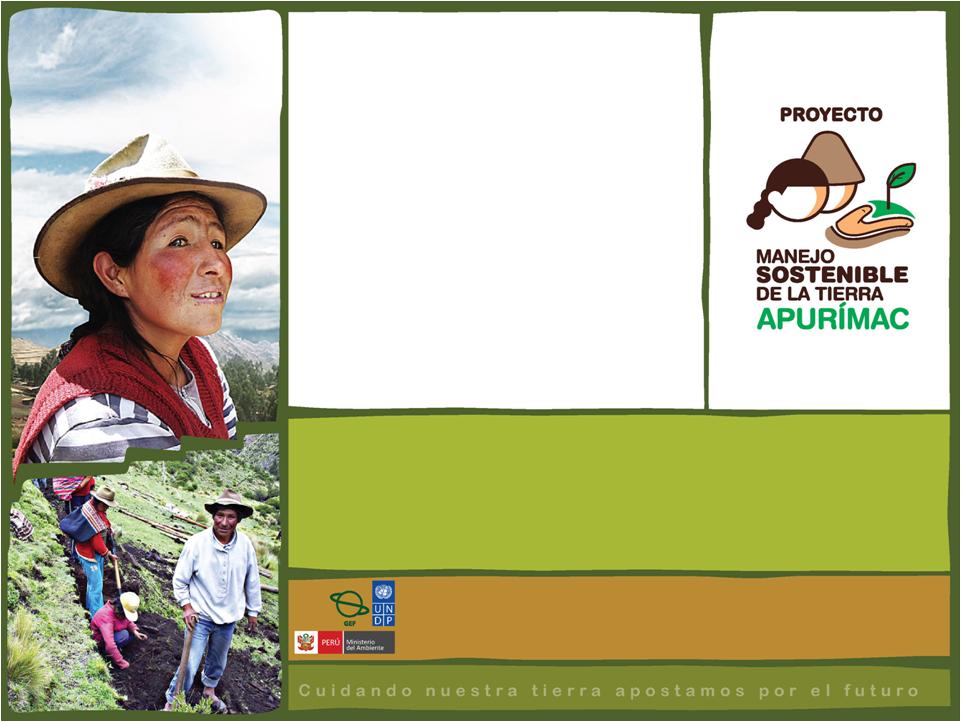 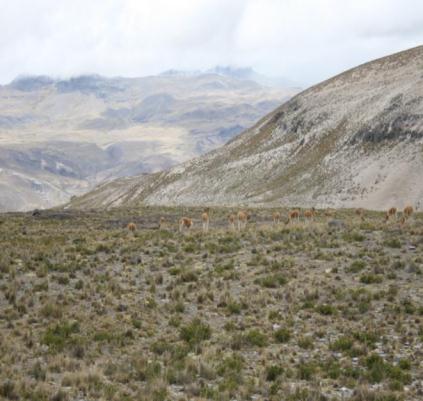 Gestión Social del Agua en un Contexto Minero y de Cambio Climático (y Desertificación)
El Clima y las Montañas
En condiciones de montañas es difícil hablar de climas porque lo que predomina son los microclimas.

   Las montañas se caracterizan por tener climas muy inestables , con gran variabilidad diaria, mensual y anual. La presencia de heladas, granizadas, lluvias, sequías, El Niño ,...generan condiciones de gran inestabilidad.

   En montañas lo que más interesa son los gradientes microclimáticos.
CONTEXTO: PERU CON ESTRES HIDRICO
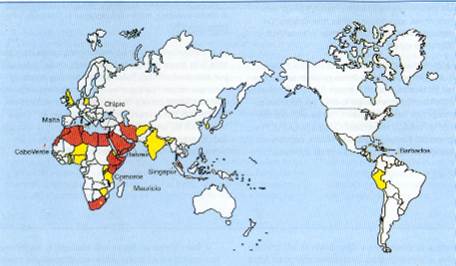 El Perú podría ser  en el 2025:
Un país con Tensión Hídirica- (disponibilidad de < 1,000 m3/hab/año)
Escasez de agua: disponibilidad de < 1,000 a 1,700m3/hab/año)
3
Fuente: Action Population International
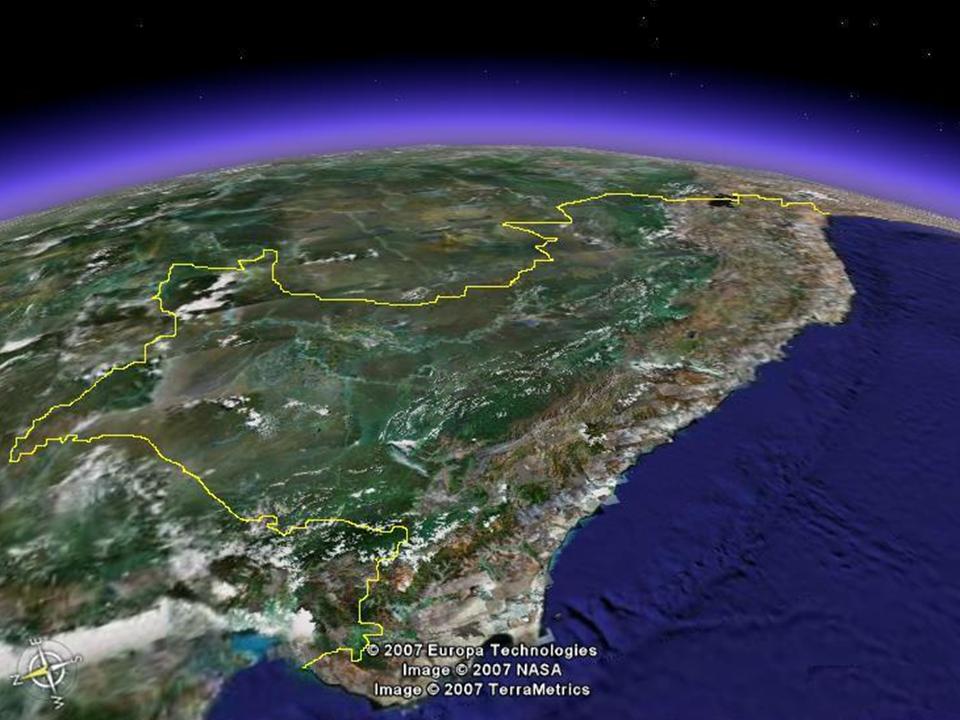 Perú es privilegiado por el abastecimiento de agua, tiene un volumen promedio anual 2046,287 MMC (Entre los 20 países más ricos sólo poseen 72,510 metros cúbico/habitantes/año). Su orografía ha definido 03 Cuencas hidrográficas que afectan su propia distribución espacial.
Otro 0.5%  en la cuenca del Titicaca, 5% de la población
Que produce 2% del PBI.
97.7% del volumen está la Cuenca del Atlántico, y 30% de la población vive, la mismas que produce 17.6% del PBI
El otro 1.8% se localiza en la Cuenca del Pacífico,donde el   65% de la población vive,  produciendo el 80.4% del PBI
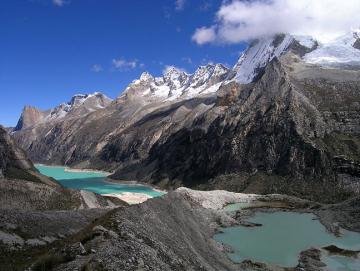 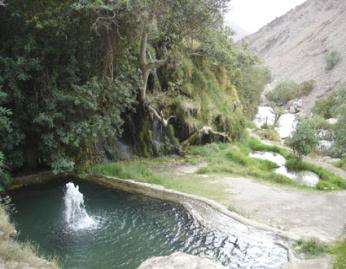 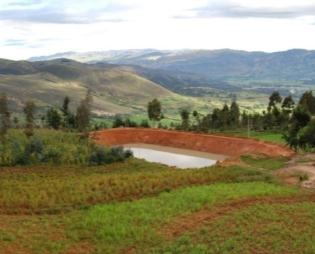 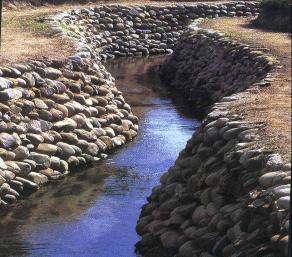 Política Nº 33 del Acuerdo Nacional
Nos comprometemos a cuidar el agua como patrimonio de la Nación y como derecho fundamental de la persona humana al acceso al agua potable, imprescindible para la vida y el desarrollo humano de las actuales y futuras generaciones. 
Se debe usar el agua en armonía con el bien común, como un recurso natural renovable y vulnerable, e integrando valores sociales, culturales, económicos, políticos y ambientales. 
Ninguna persona o entidad pública ni privada puede atribuirse la propiedad del agua; el Estado establece los derechos y condiciones de su uso y promueve la inversión pública y privada para su gestión eficiente.
El Cambio Climático, La Desertificación y el Agua…
Clima
Desertificación
RECURSO HÍDRICO
RECURSO SUELO
La Cuenca Hidrográfica
RECURSO FLORA Y FAUNA SILVESTRE
Necesita
AFECTA
Permite
Favorece
Condiciona
Utiliza
RECURSO HUMANO
Minería
PUEDEN CAUSAR
Agricultura
Modifica
A través de
Ganadería
Asentamientos humanos
Gestión Integrada de los Recursos Hídricos:


“un proceso que promueve el manejo y el desarrollo coordinado del agua, la
tierra y los recursos relacionados, con el fin de maximizar el bienestar social y económico resultante de manera equitativa, sin comprometer la sustentabilidad de los ecosistemas vitales” (GWP, 2000).
Dimensión Ambiental de la GIRH
La cuenca es un espacio multidimensional,
Las interacciones no sólo son entre el hombre y el agua, sino con los ecosistemas y especies de flora y fauna presentes
El agua como recurso natural, es producto de una serie de procesos complejos donde interviene la naturaleza y en especial los ecosistemas y sus componentes
Como tal, la GIRH es un compromiso y responsabilidad de entender la dependencia ambiental de los sistemas sociales
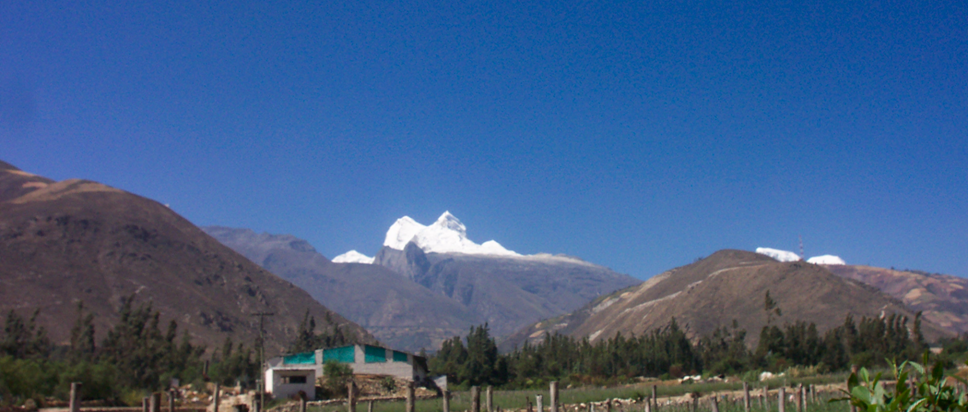 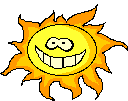 Condensación
Evapotranspiración
1,062  km3
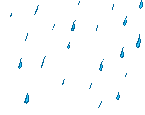 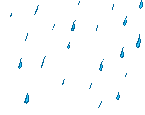 Precipitación
Evaporación
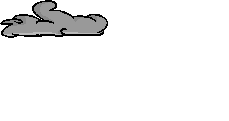 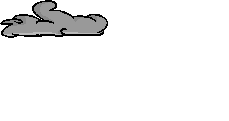 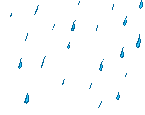 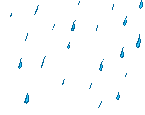 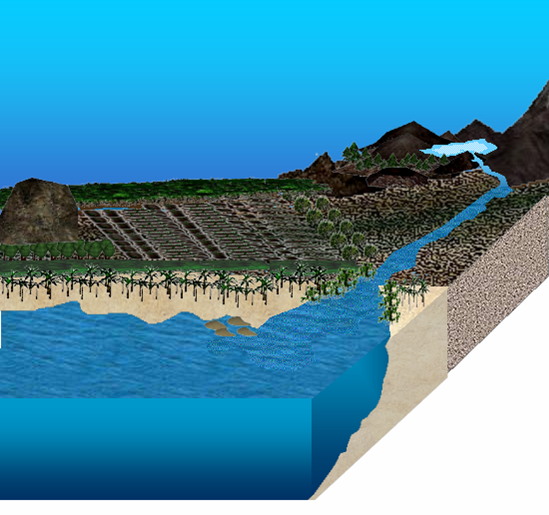 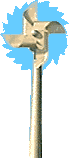 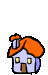 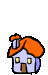 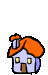 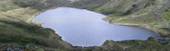 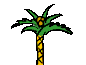 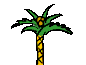 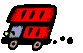 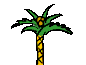 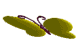 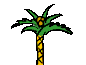 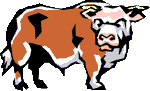 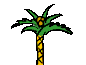 Río
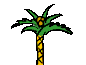 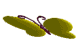 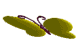 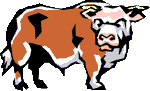 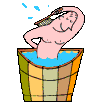 acuífero
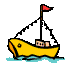 Océano
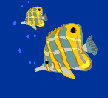 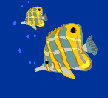 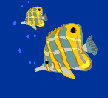 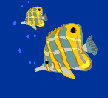 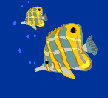 EL CICLO
HIDROLÓGICO
Rol Ambiental de la Gestión Integrada de los Recursos Hídricos
Respecto a la Calidad
Limites Máximos Permisibles (LMP) de Efluentes para diversas actividades productivas y extractivas 
Estándares de Calidad Ambiental (ECA) para Agua
Sistema de vigilancia y monitoreo de ecosistemas como fuentes de agua y de aquellas actividades que los afectan
Respecto a la Cantidad
Estudios sobre los ecosistemas que brindan soporte a la captación y filtración de RRHH
Promoción y Generación de inventarios de RRHH
Promoción y generación de estudios de balance hídrico
Promoción de innovación tecnológica en el uso del agua
Promoción de siembra y cosecha de agua
Rol Social de la Gestión Integrada de los Recursos Hídricos
Respecto a la Calidad
Estructuración de la gestión
Priorizar los intereses comunes frente a los individuales
Capacidad de negociación para interactuar con propuestas que mejoren la gestión del recurso hídrico y los ecosistemas que lo proveeen
Manejo de los recursos naturales incorporando la gestión adecuada del recurso hídrico
Establecer de Instrumentos  de gestión que validen estándares
Conformación de Espacios de diálogo intersectorial
Respecto a la Cantidad
Participación en el reconocimiento de los ecosistemas que brindan soporte a la captación y filtración de RRHH
Determinación de medidas conjuntas para el aseguramiento del recurso hídrico en los sistemas de producción y medios de vida
Establecer aquellas medidas y costumbres ancestrales adecuadas para mantener el recurso hídrico como parte de la gestión formal dentro del marco de la Ley existente
Generación de Políticas inclusivas, equitativas, ambientalmente responsables
Rol Económico de la Gestión Integrada de los Recursos Hídricos
Respecto a la Calidad
Establecer los mecanismos financieros que permitan una comprensión del comportamiento del recurso hídrico
Inversión en inventarios
Inversión en monitoreos
Facilitar acciones conjuntas para la sostenibilidad financiera de aquellas iniciativas o actividades productivas que desarrolla el hombre sin afectar la calidad del recurso
Respecto a la Cantidad
Promover el aseguramiento de la disponibilidad del recurso hídrico
Establecer incentivos para el buen uso del recurso hídrico (Fondos)
Orientar la inversión para la gestión del recurso hídrico en cuanto a: organización, tecnología, conocimiento e infraestructura
Promover medidas y costumbres ancestrales adecuadas para mantener el recurso hídrico como parte de una gestión integrada
Los Actores en la Construcción de la Gestión
GOBIERNO
REGIONAL
ENTIDADES
PUBLICAS Y PRIVADAS
COMUNIDADES
SOCIEDAD CIVIL
GOBIERNO
MUNICIPAL
USUARIOS
Gestión Social del Manejo de los Recursos Naturales bajo un enfoque de negociación
Conocimiento del estado de conservación de los recursos naturales
Organización comunal para la gestión comunal
Trabajo con instituciones educativas y organizaciones de base
Promoción de propuestas comunales consensuadas de inversión local en espacios políticos
Espacios de Concertación Nivel 3
Espacios de Concertación Nivel 2
¿Cómo?
Espacios de Concertación Nivel 1
Es a través de nuestras capacidades de propuesta y negociación que la gestión social se convierte en exitosa o no
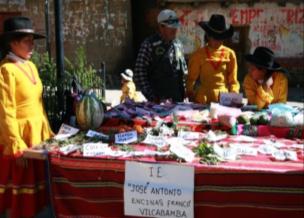 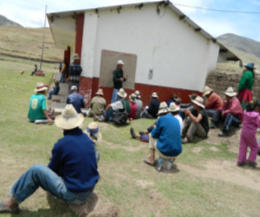 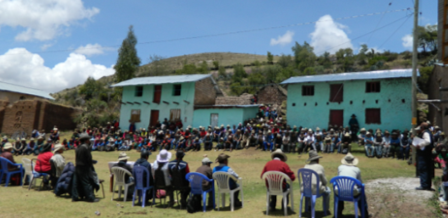 Acciones a tomar en cuenta con los actores
Diseño de planes de manejo y su implementación a nivel de organizaciones y autoridades
Estudio participativos de ecosistemas priorizados (pastizales, lagunas, bosques)
Incorporación de políticas en Instrumentos de Planificación
Institucionalidad para la gobernanza
Mantenimiento de un Sistema de Información Ambiental Regional
ARTICULACIÓN entre sectores e instituciones
Estudios de potencialidades y estado de conservación
ECOSISTÉMICO
Estrategias de escalamiento de acciones para impactos incrementales: zonas de uso directo, de recuperación, de protección
Valoración económica de recursos naturales y servicios ambientales
Mantenimiento de servicios ambientales de ecosistemas
Capacidades en el Manejo de los Recursos Naturales
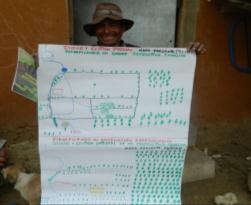 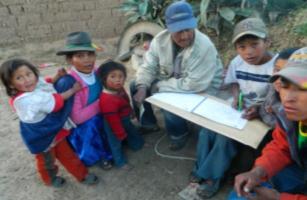 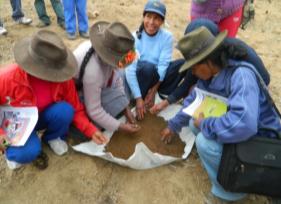 A nivel de subcuenca
A nivel de parcela
A nivel de microcuenca
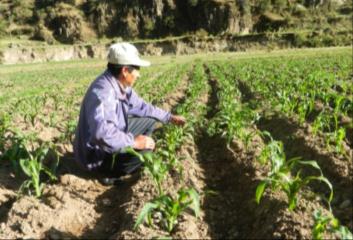 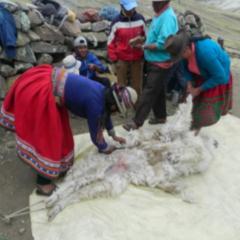 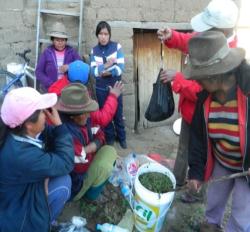 Parcela – Comunidad (microcuenca) - Subcuenca
MEJORANDO LA DISPONIBILIDAD DEL AGUA 
(una medida de adaptabilidad)
Ordenamiento de la 
Distribución del 
agua
Conservación
 de Fuentes 
Hídricas para 
recarga
 de acuíferos
Mantenimiento 
de la 
Infraestructura 
de riego
Mejoramiento de las 
Técnicas de riego 
parcelario
Recuperación 
de áreas 
abandonadas
Conservación 
de la 
biodiversidad
Mejor 
calidad 
del agua
Mejora la 
frecuencia 
de riego
Mejorar la producción
(mejora la calidad de vida)
AGUA Y ADAPTABILIDAD
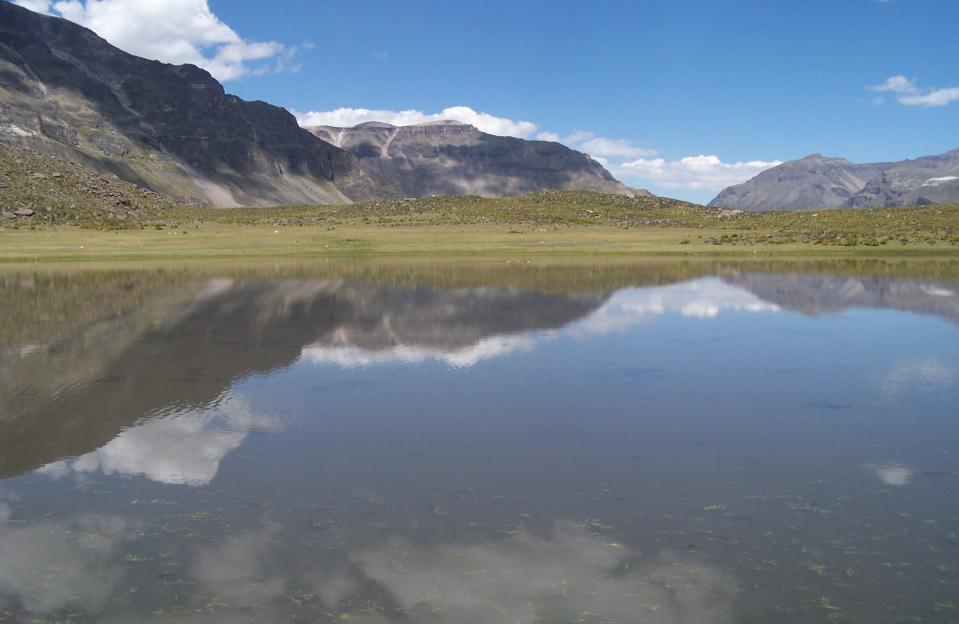 Conservación
 de 
Ecosistemas
Reutilizar aguas 
residuales
Ahorro de agua
Mayor 
disponibilidad
 de agua
A  NIVEL DE PARCELA
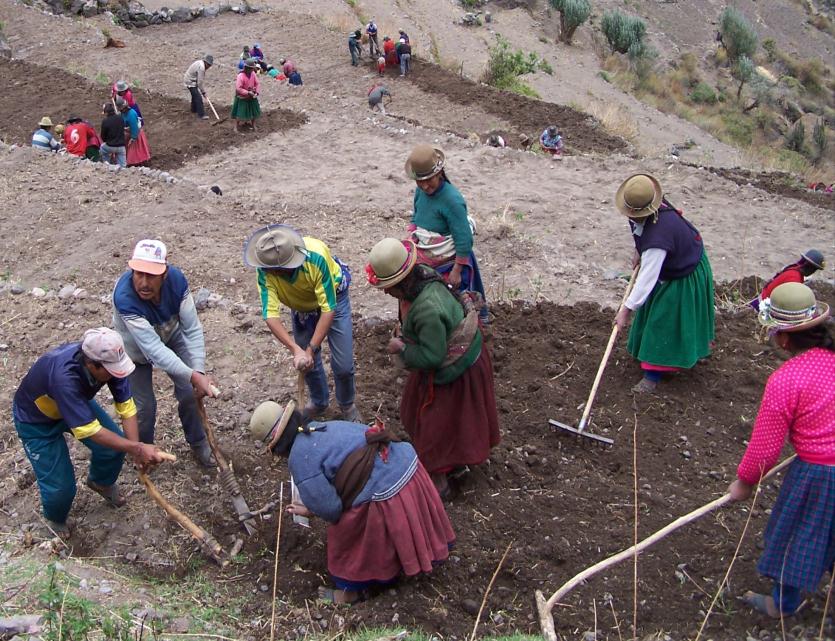 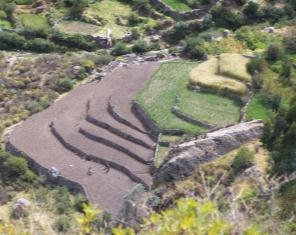 Promover la 
Conservación y 
Manejo de Suelos
Promover el 
mejoramiento del
uso de agua de riego
Introducción 
A un riego tecnificado de bajo costo
19
A  NIVEL DE PARCELA
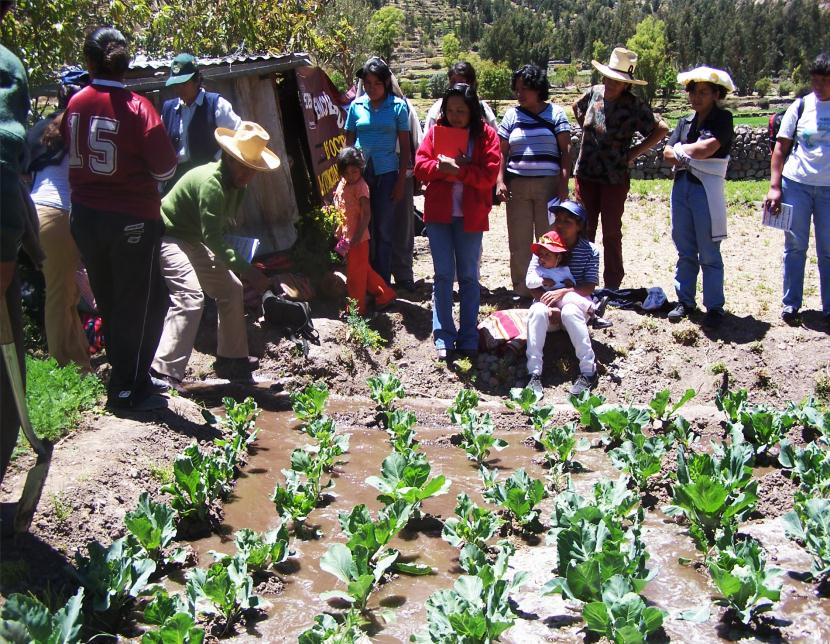 Capacitación 
a usuarias
Promoción y Manejo de Cultivos Agroecológicos
Intercambio 
de
experiencias
Revaloración 
de la cultura 
ancestral
20
A  NIVEL DE MICROCUENCA
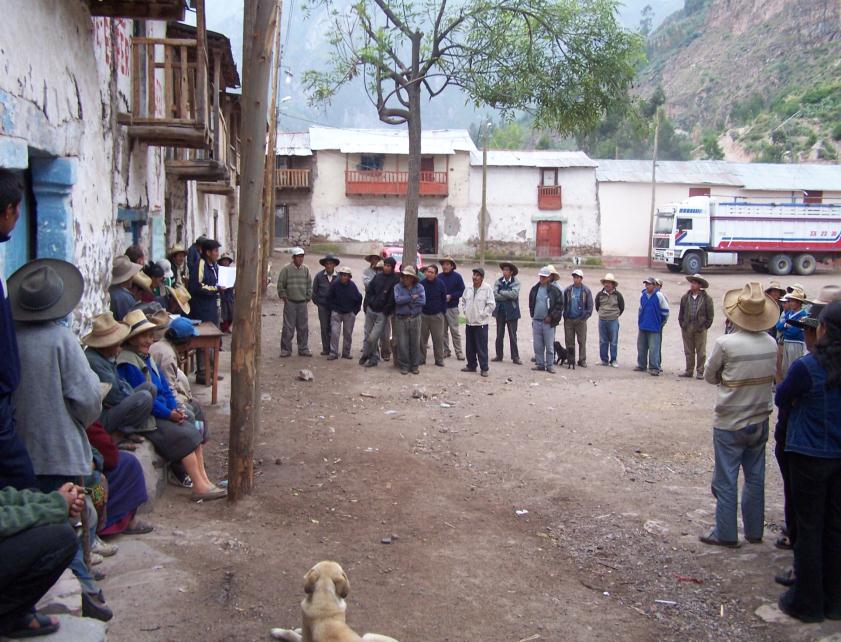 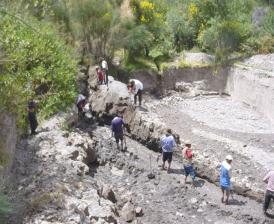 Análisis de problemas locales y globales
Establecimiento
de normas
Establecimiento
de instrumentos de gestión
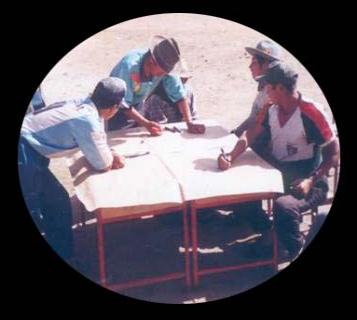 Consensos para mejoramiento de sistemas de riego
21
A  NIVEL DE MICROCUENCA
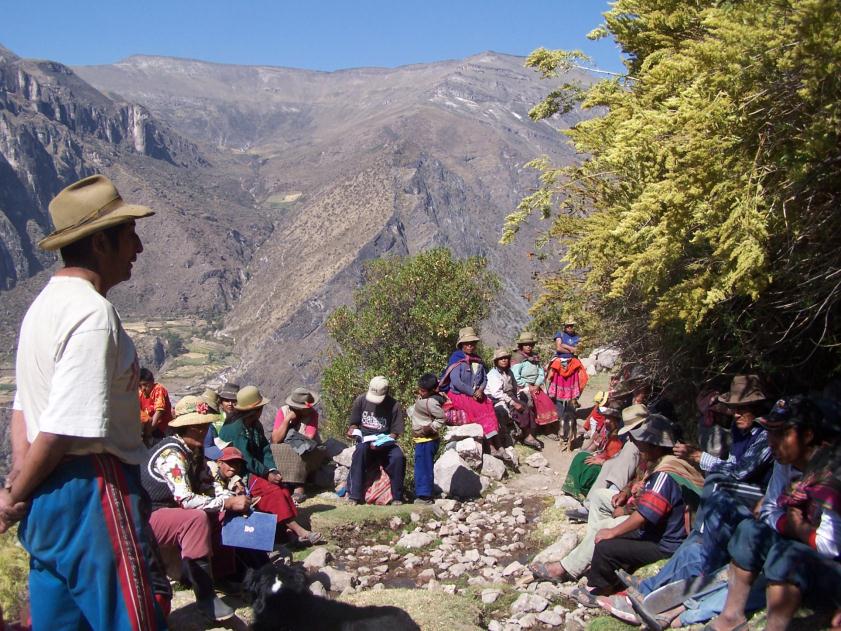 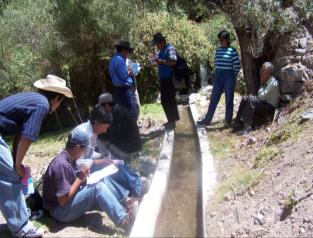 Integración de 
organizaciones por 
sistemas de riego
Evaluación 
de sistemas 
de riego
Formulación de propuestas concertadas
Organización 
de la distribución 
del agua entre organizaciones
22
Gestión local comunal del conocimiento para la adaptación
Para la evaluación y el manejo de Ecosistemas (p.e Pastizales)
Para el manejo del Germoplasma comunal
Para el conocimiento del recurso hídrico
Para la revaloración y mejora del manejo local del RH
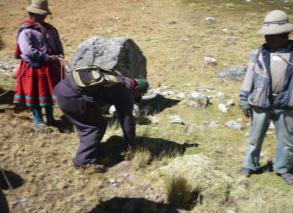 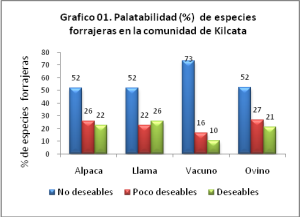 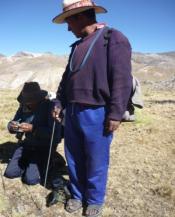 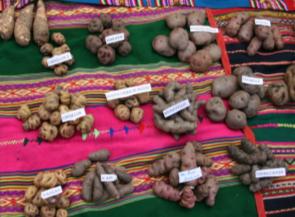 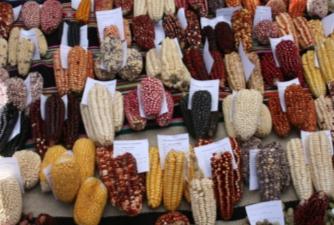 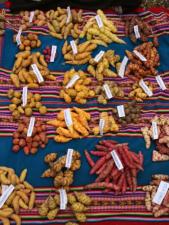 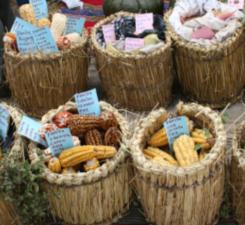 Dinámica del proceso de Incidencia para el Desarrollo Sostenible
CUELLOS DE BOTELLA: QUÉ EVITAR
La Rapidez del proceso: a veces se quiere tener el resultado (documento) y se obvia todo el proceso de construcción de consensos
Toda Intervención debe considerar enmarcarse en un concepto de Manejo Sostenible de la Tierra para el Desarrollo Sostenible
El Manejo Sostenible de la Tierra (MST), son procedimientos que integran la gestión de las tierras, el agua, la diversidad biológica y el ambiente (incluidas las externalidades de los insumos y productos) con el propósito de satisfacer las crecientes necesidades de alimentos, al tiempo que se conservan los servicios y medios de vida que proporcionan los Ecosistemas.
Banco Mundial, 2006 
Sustainable Land Management: 
Challengues, Opportunities and Tradeoffs
Gracias
Francisco Medina Castro
Coordinador Nacional 
Proyecto “Promoviendo el Manejo Sostenible de la Tierra en Apurímac”
fmedina@minam.gob.pe